Title
Authors/Schools
Logo
Logo
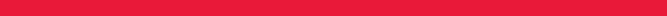 DISCUSSION
ABSTRACT
METHODS
RESULTS
Text
Text / Table /  Figure /Image  / Etc…
Text / Table /  Figure /Image  / Etc…
Text / Table /  Figure /Image  / Etc…
INTRODUCTION
RESULTS
CONCLUSION
Text
Text / Table /  Figure /Image  / Etc…
Text / Table /  Figure /Image  / Etc…
REFERENCES
Text